Ознакомление с обществоведческим материалом детей младшего школьного возраста
Выполнила:
Сморчкова В.А.
Формы знаний
Факт 
Явление 
Событие 
Процесс
Классификация понятий:
По содержанию (простые -сложные)
По объему (единичные – общие)
По отраслям знаний (географические, биологические, анатомические, экологические, валеологические, химические, исторические и пр.)
Раздел: «Что и кто?»Тема: «Что такое Родина?»
-  Что такое Родина? Почему она дорога каждому из нас? 
Флаг и герб России 
Понятие «столица», представление о президенте РФ
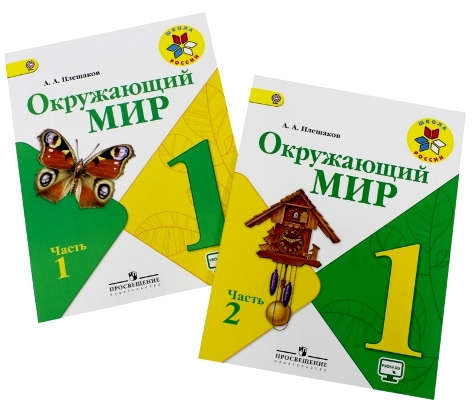 Раздел: «Где мы живем?»Тема: «Родная страна»
Понятия «Россия», «федерация», «учреждения культуры», «образовательные учреждения»
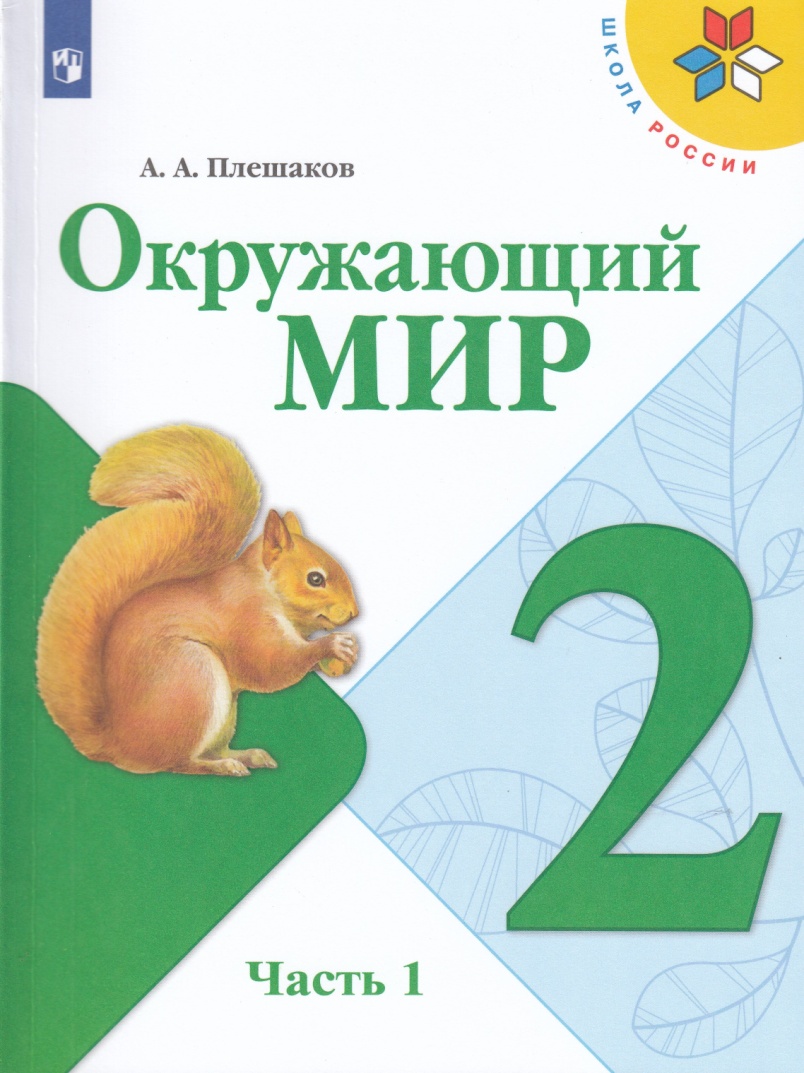 Раздел: «Общение»Тема: «Семейные традиции»
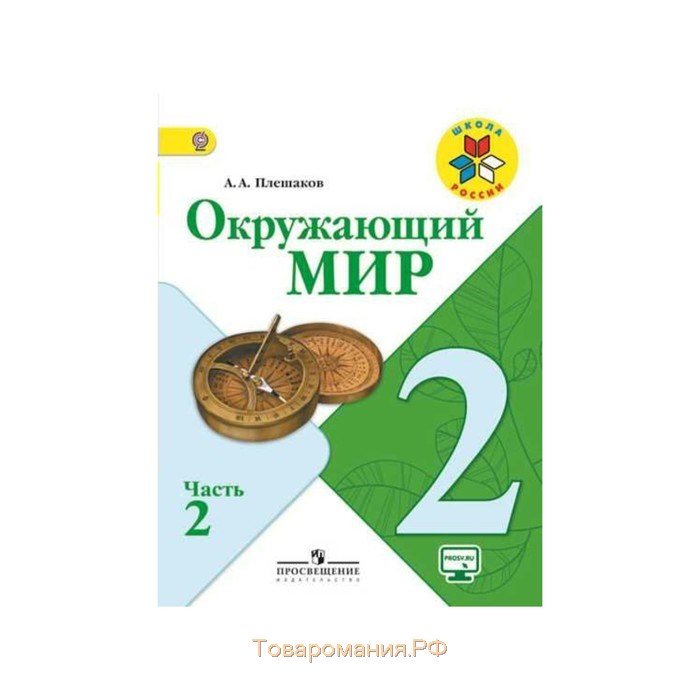 - Понятия «семья», «традиции»
Раздел: «Как устроен мир»Тема: «Общество»
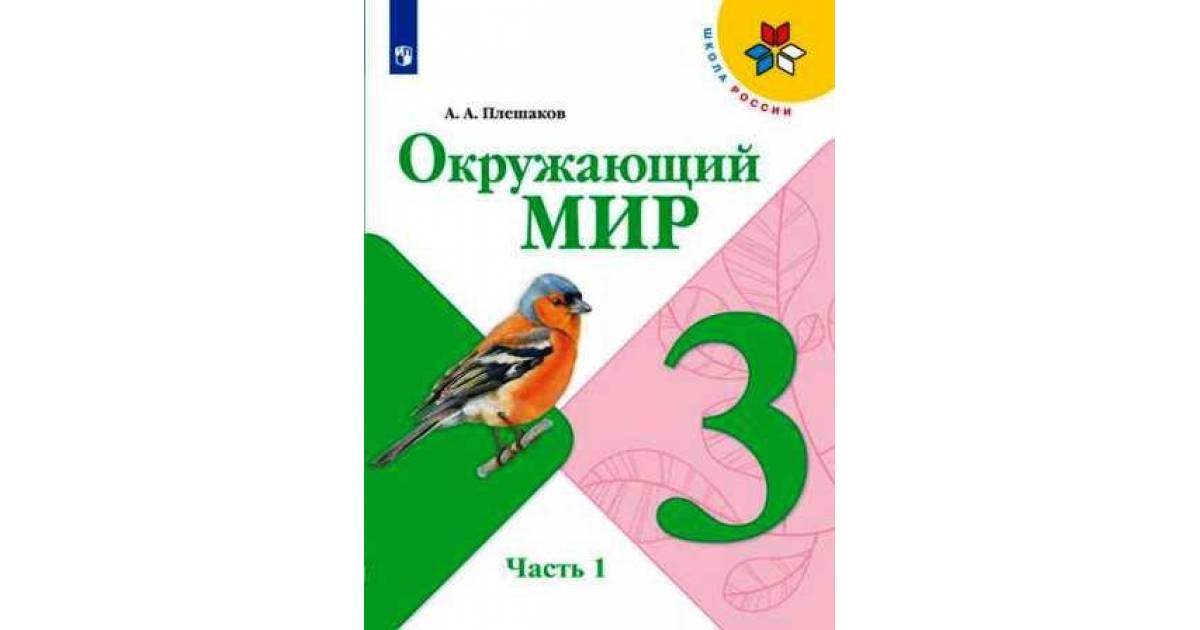 Понятия «человечество», «народ», «государство»
Раздел: «Путешествие по городам и странам»
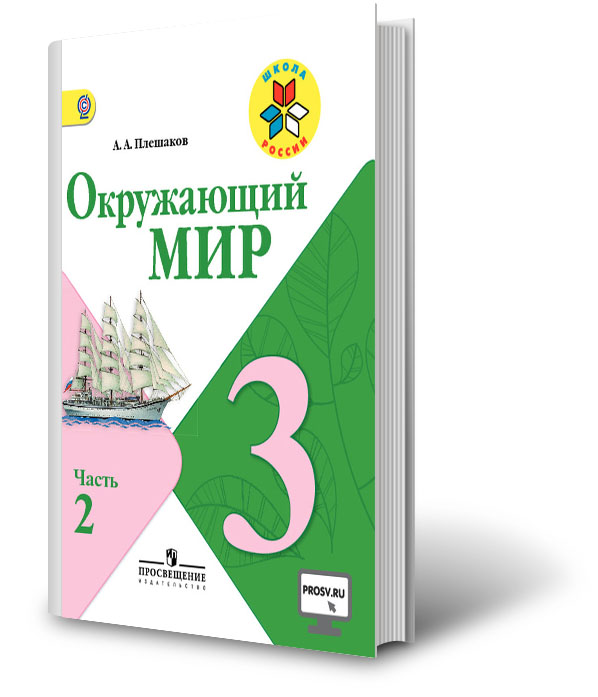 - Политическая карта 
Памятники истории и культуры
«Золотое кольцо России»
Раздел: «Земля и человечество»
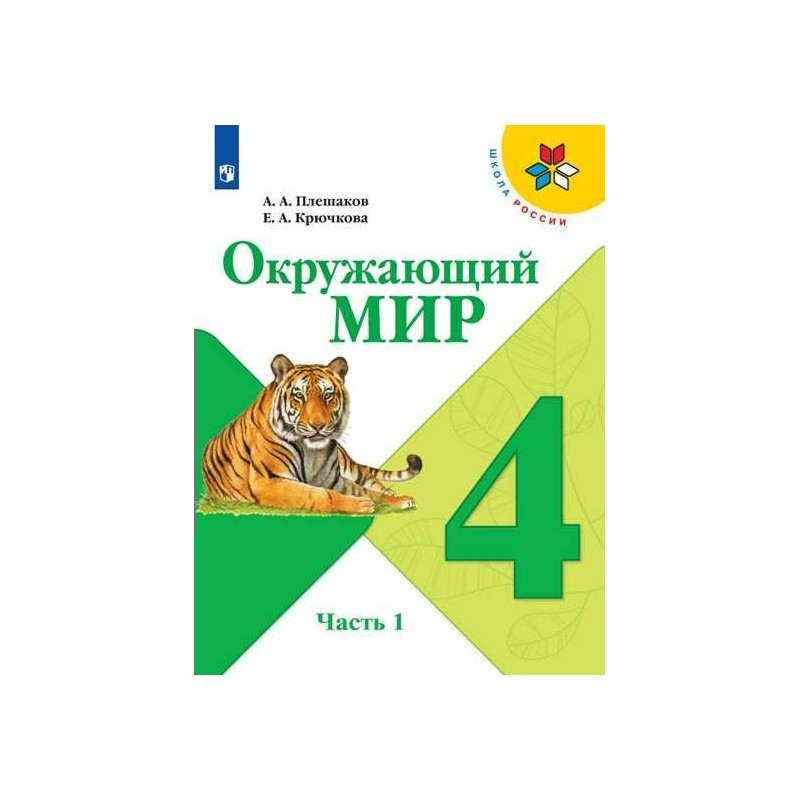 - понятия «история», «архив», «исторический источник», «летопись», «археология», «век»
Раздел: «Страницы всемирной истории»
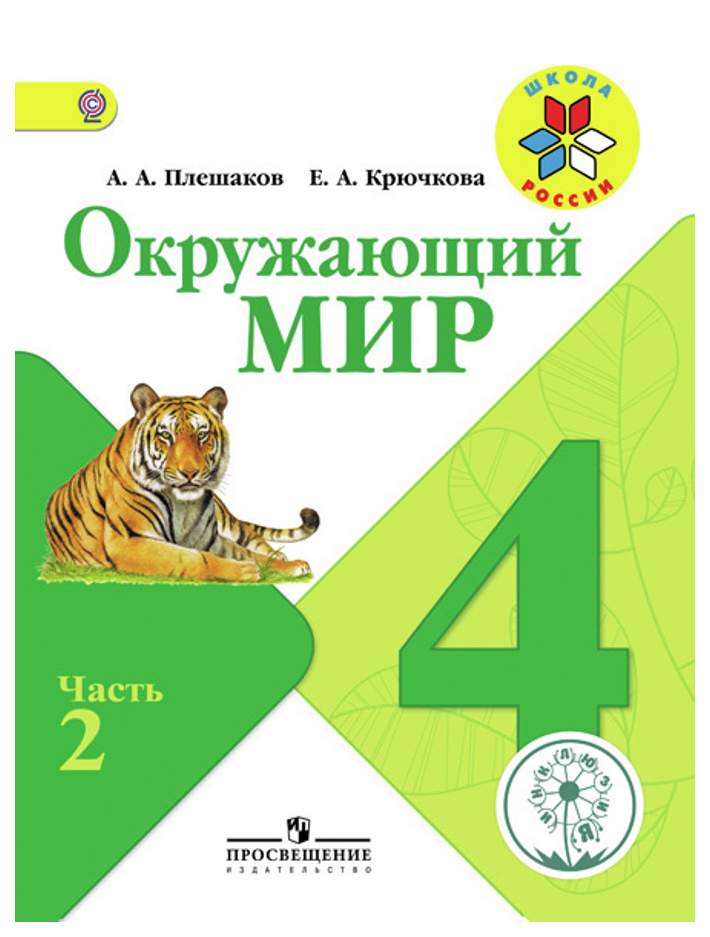 - «Начало истории человечества»
«Мир древности: далекий и близкий»
«Средние века: время рыцарей и замков»
«Новое время: встреча Европы и Америки»
«Новейшее время: история продолжается сегодня»
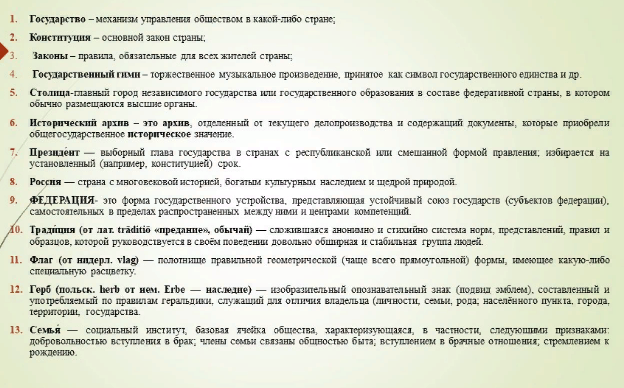